HEALTH STATISTICS
DR. RACHNA RANI
TUTOR,COMMUNITY MEDICINE
SKMCH,MUZAFFARPUR
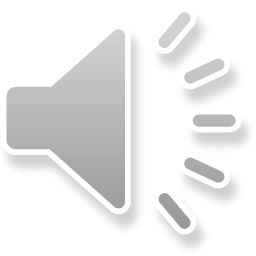 content
Sample registration system
Civil registration system
National family health survey
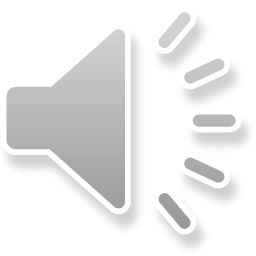 Use of regular reporting of health of statistics
To measure health status of population
To measure health related problems
To evaluate trends of disease in populatio
To compare health data locally, nationally and internationally
To effective plan health program,policies,sevices
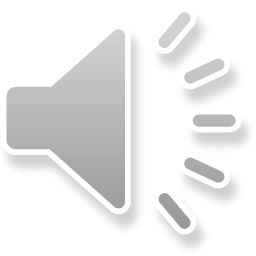 Sample registration system
Initiated in 1964-65
Full scale started from 1969-70
Dual record system:-
1.field investigation
2.Independent retrospective survey
  objective:-
1.Primary
2.main
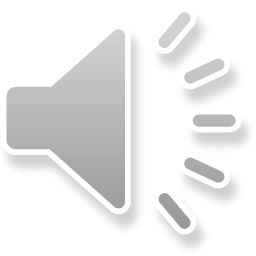 Civil registration system
Its birth and death registration system
Registration of marriages
Registration of name of child
Coverage of registration in India
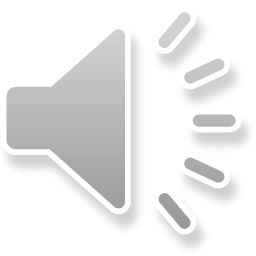 Census 2011
Frequency
Legal basis of conducting census
Organisational setup
Head of census organisation
Population enumeration
Revisional round
First time activities ever done
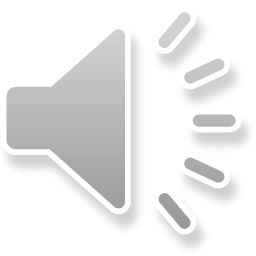 National family health survey
4 rounds:-
NFHS 1- 1992-93
NFHS 2- 1998-99
NFHS 3-2006-06
NFHS 4-2015-16
GOALS:-
Main objective
Nodal agency for NHFS
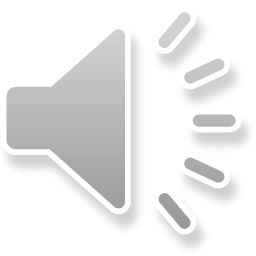 KEY FINDINGS 0F NFHS-4,(2015-16)
Population below 15 yrs. Of age
TFR
Mothers receiving full ANC
Atleast 4 antenatal visits by mother
Institutional deliveries
Deliveries assisted by doctor/nurse/health professional:-
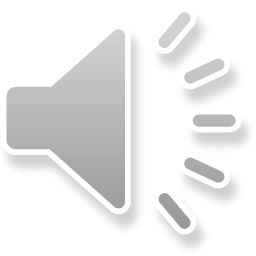 Some important definitions
Ovum
Embryo
Fetus 
Period of viability
Perinatal period
Infancy
Toddler
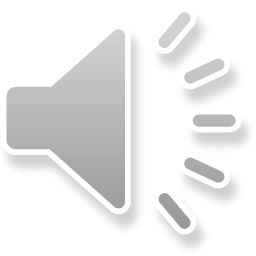 THANK YOU
STAY HOME 
STAY SAFE
STUDY SINCERELY
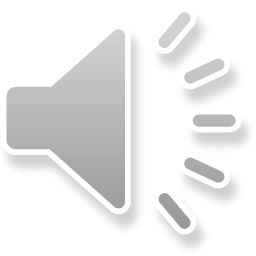